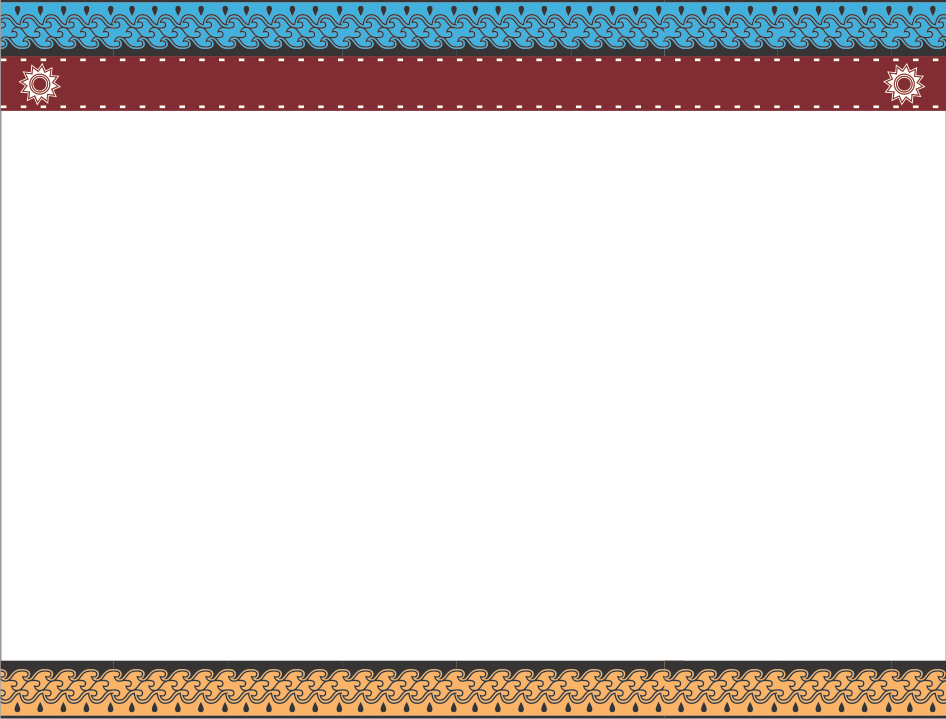 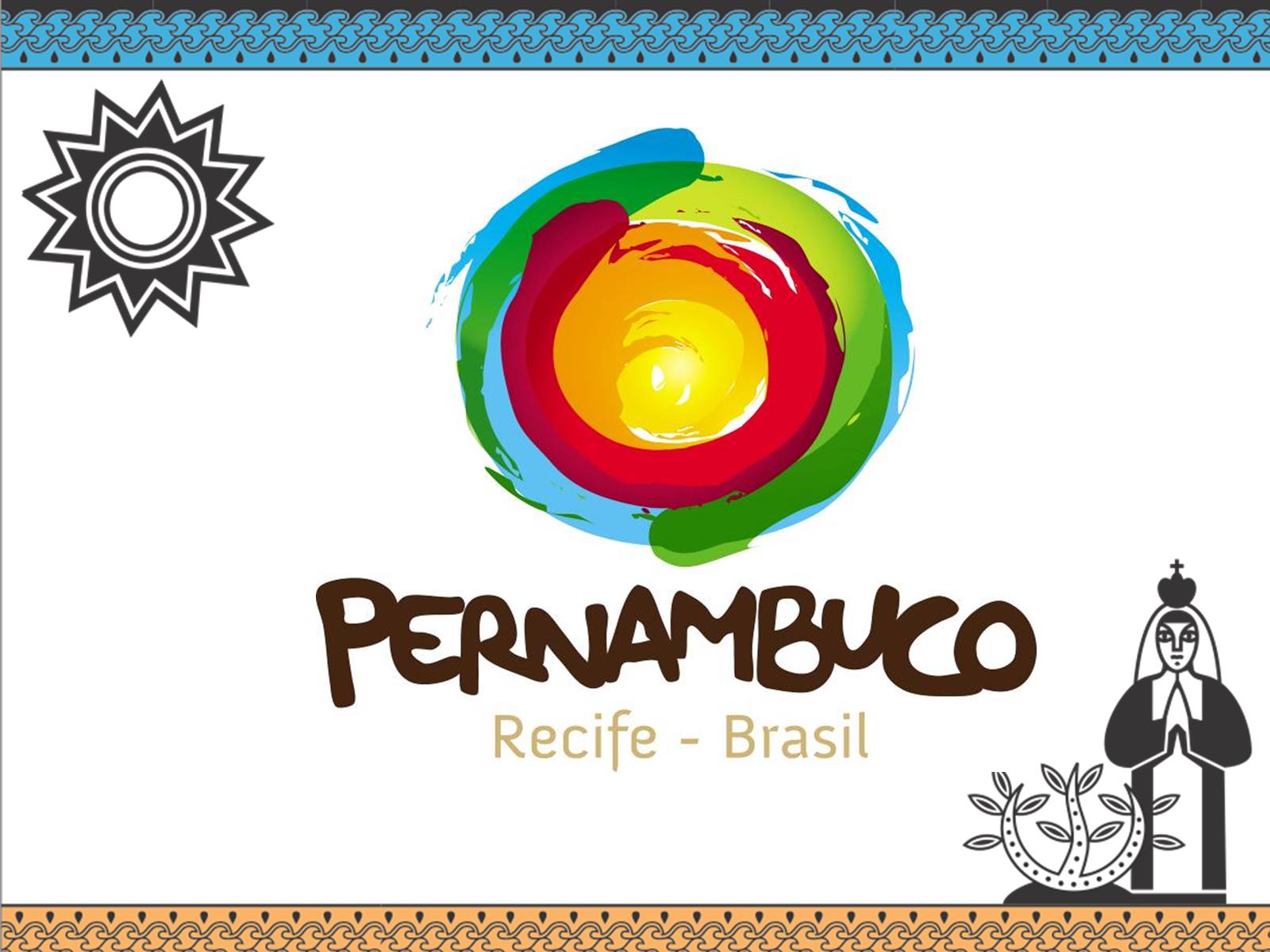 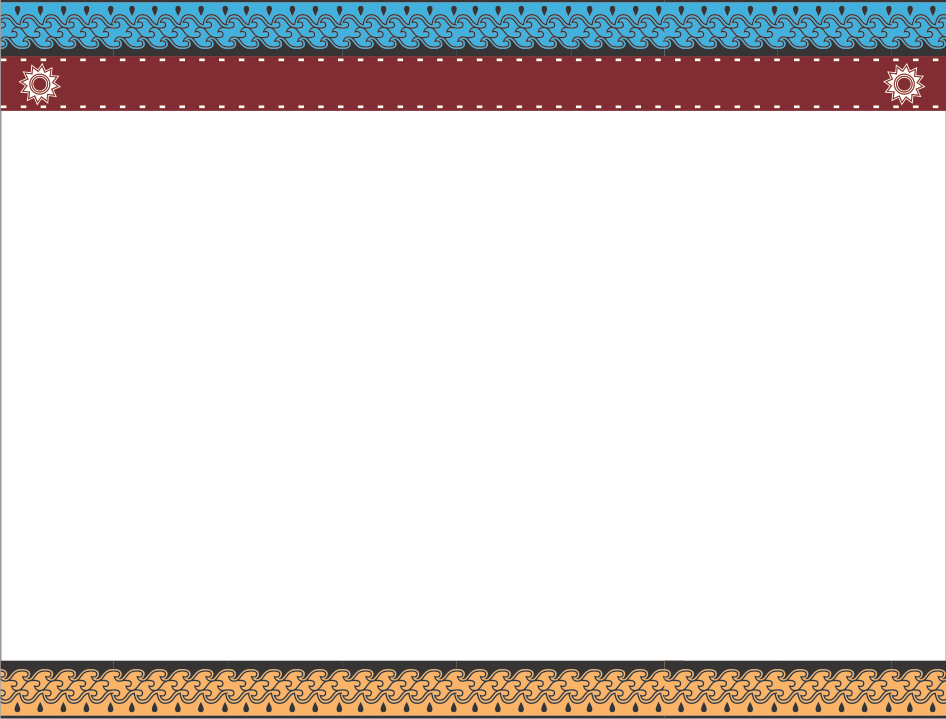 Localização estratégica – Portão de entrada
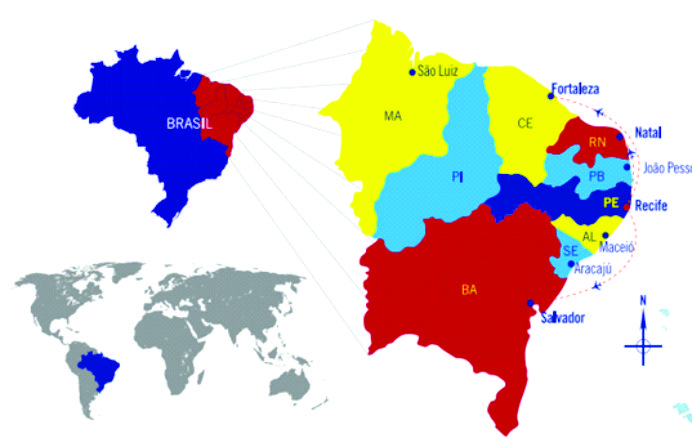 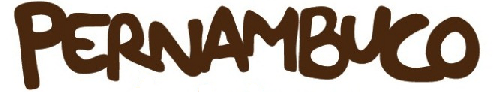 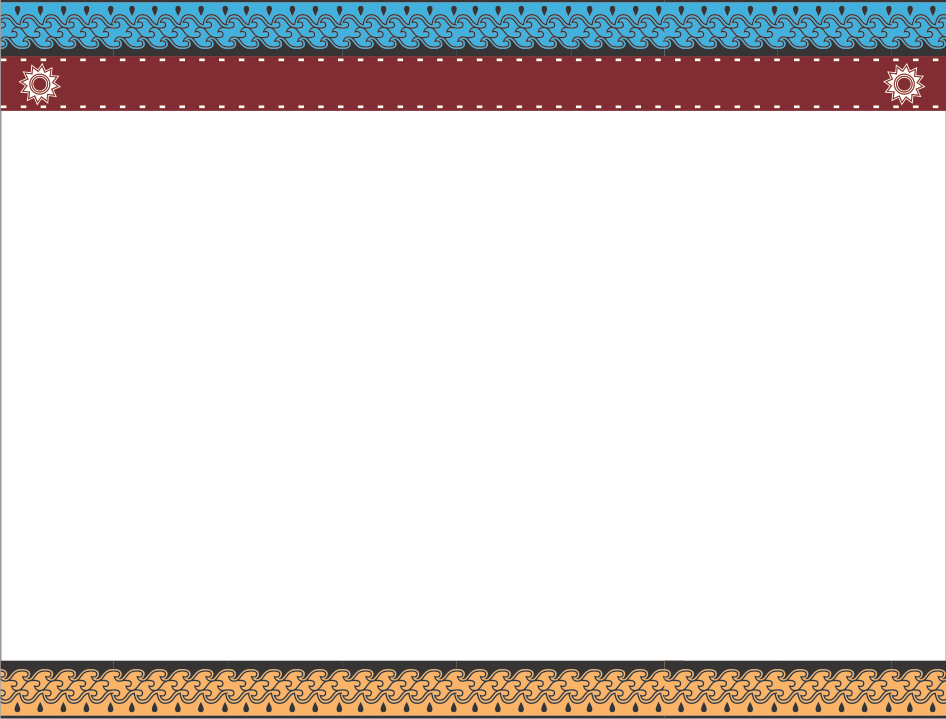 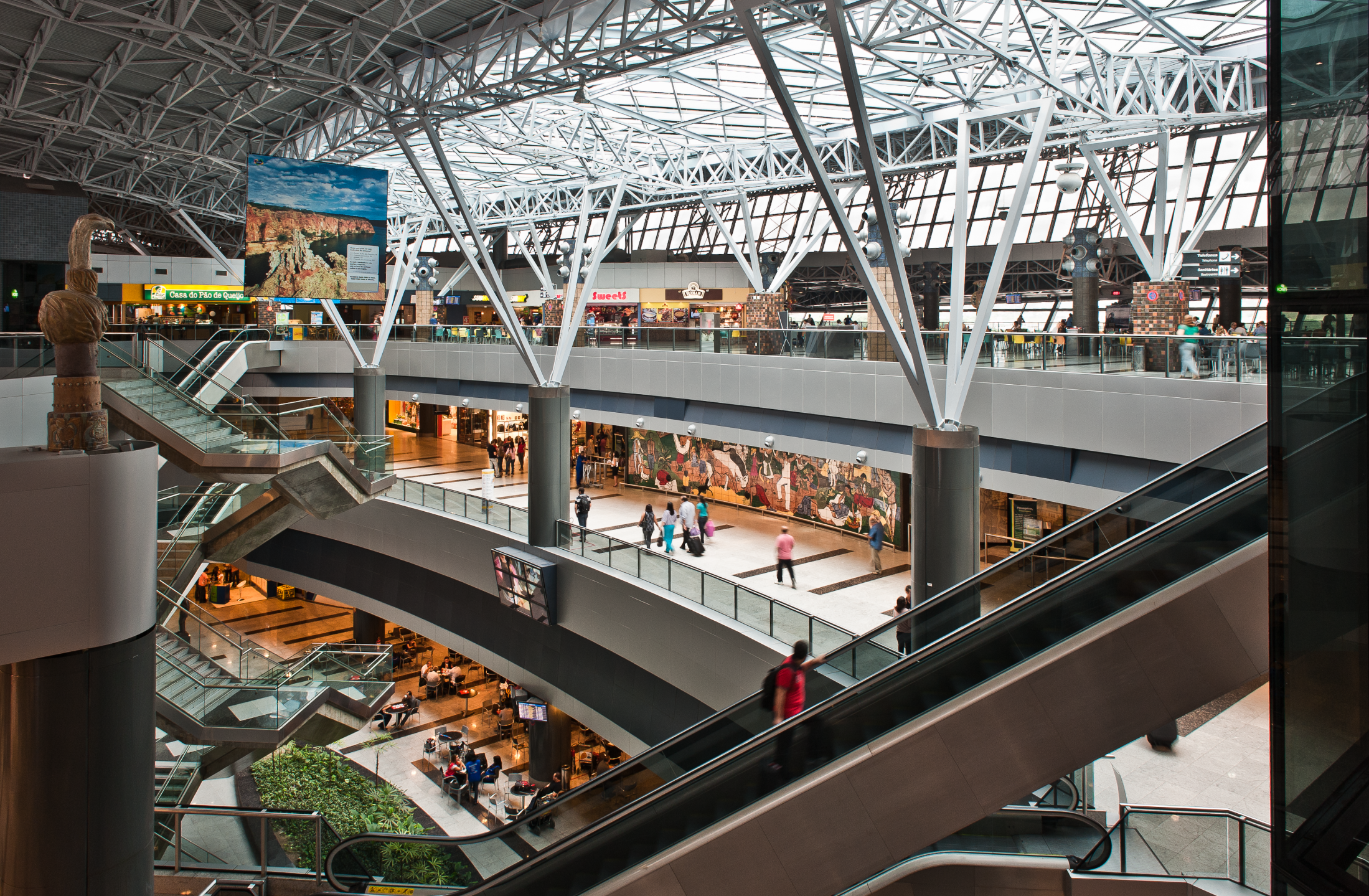 Aeroporto Internacional do Recife Guararapes  Gilberto  Freyre
Conforto à espera do voo no Aeroporto Internacional do Recife
Yasmin Freitas - Diário de Pernambuco Publicação: 10/03/2015
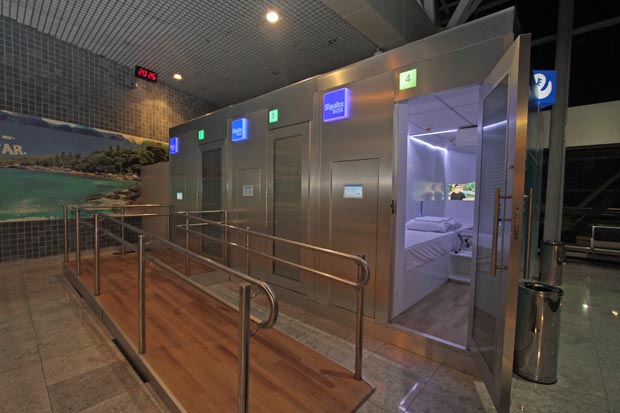 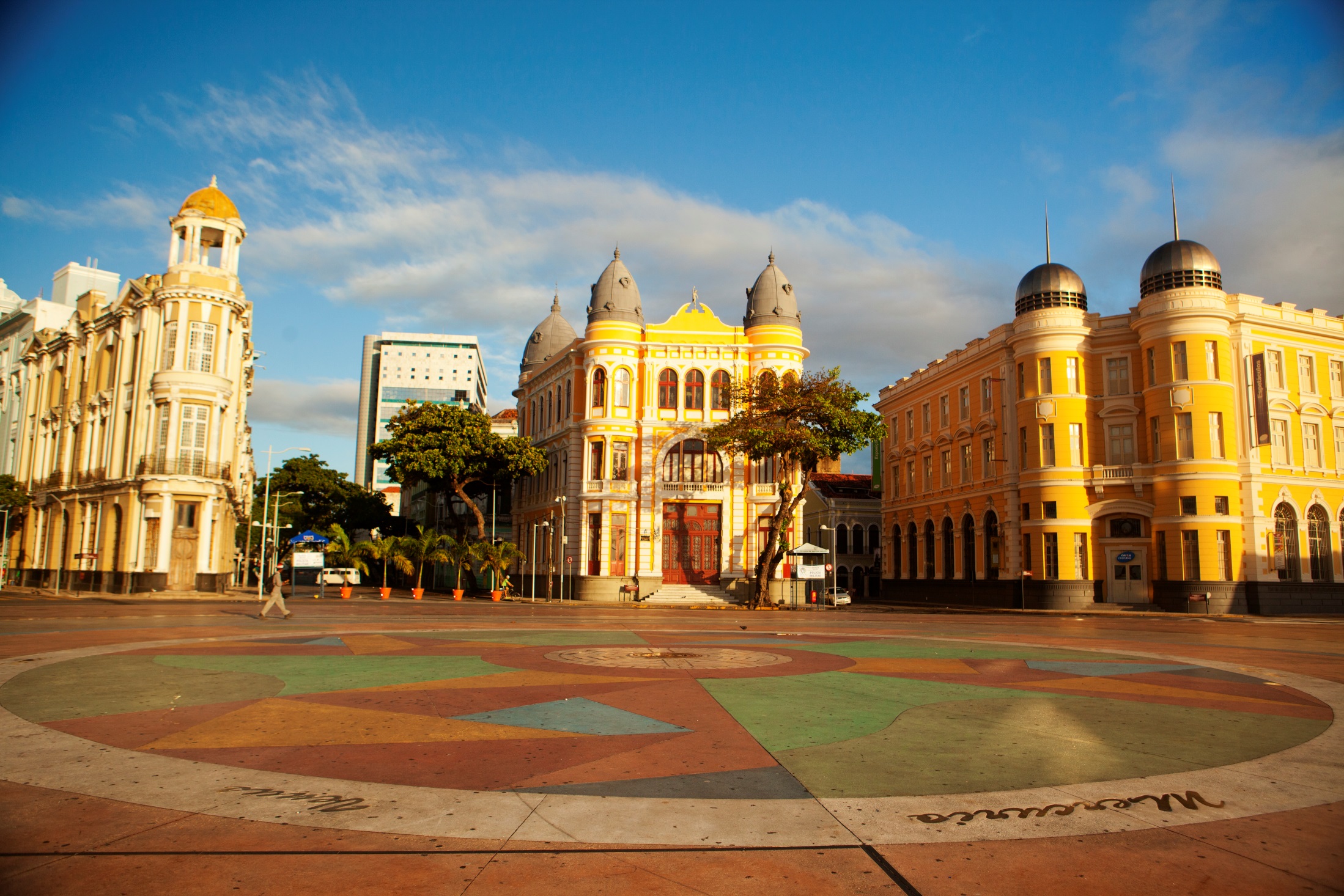 Recife
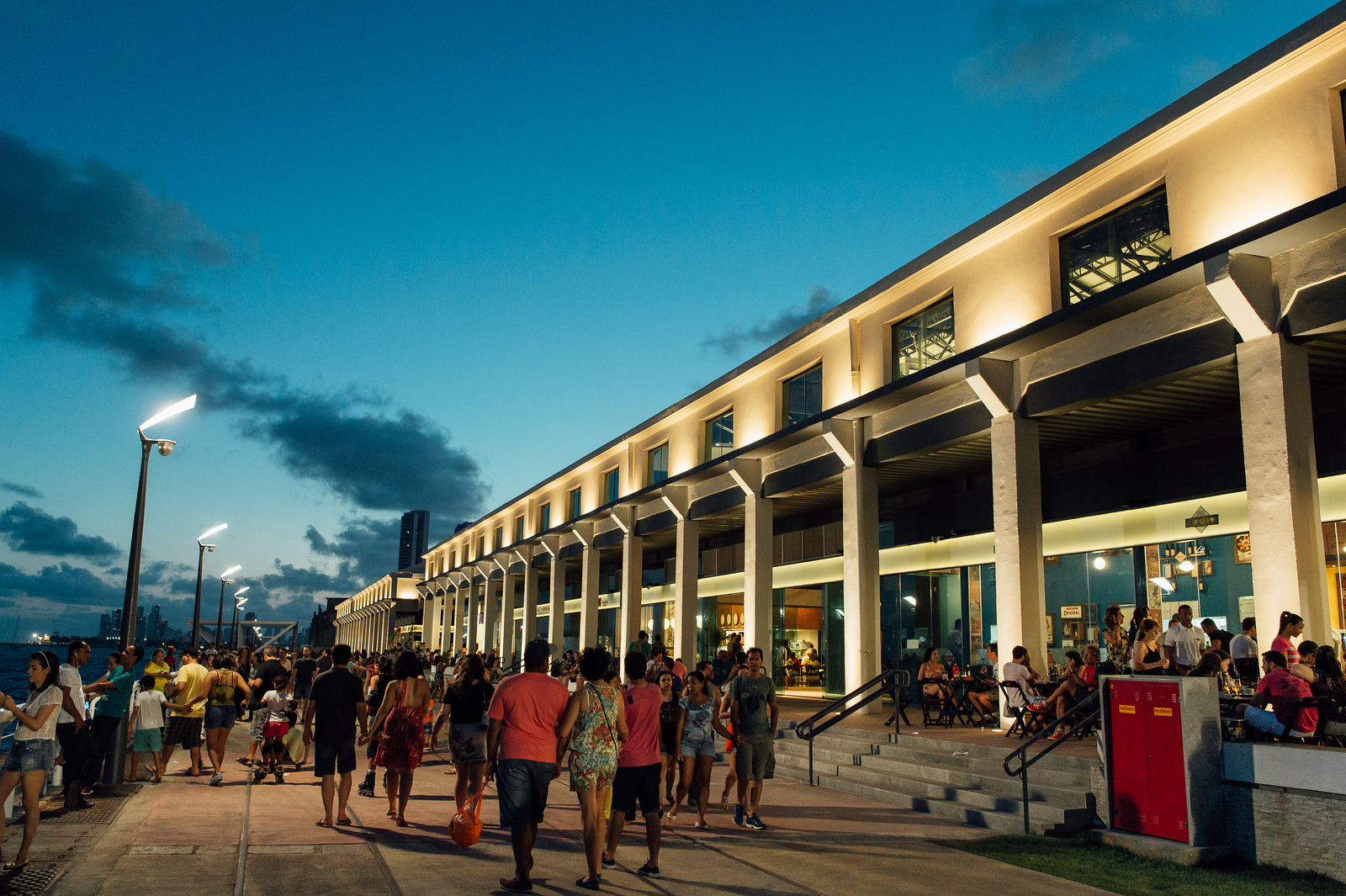 Complexo Turístico Portuário - Recife
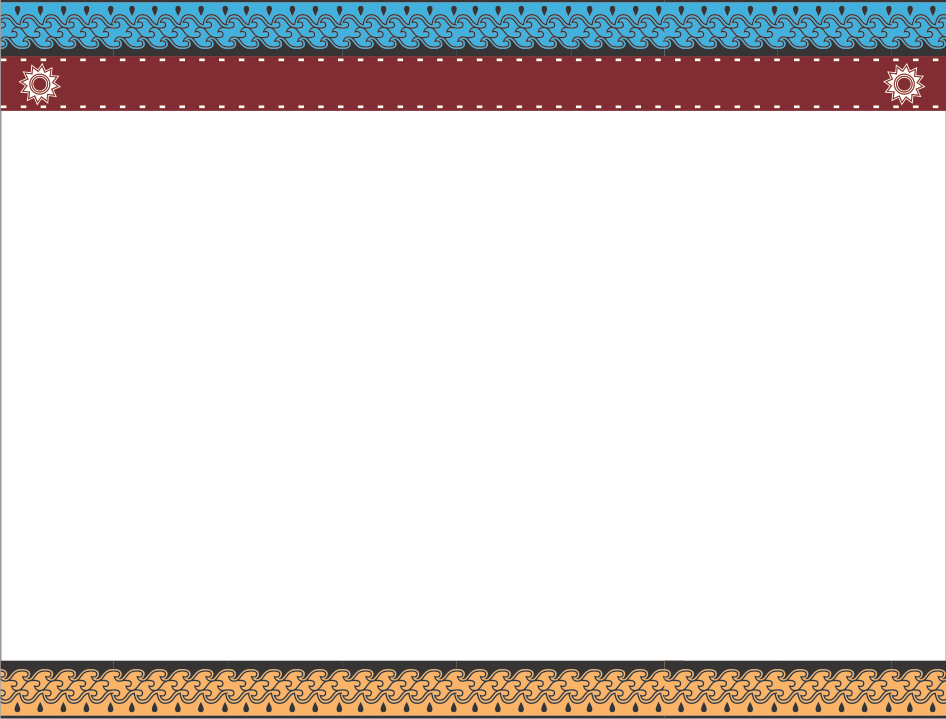 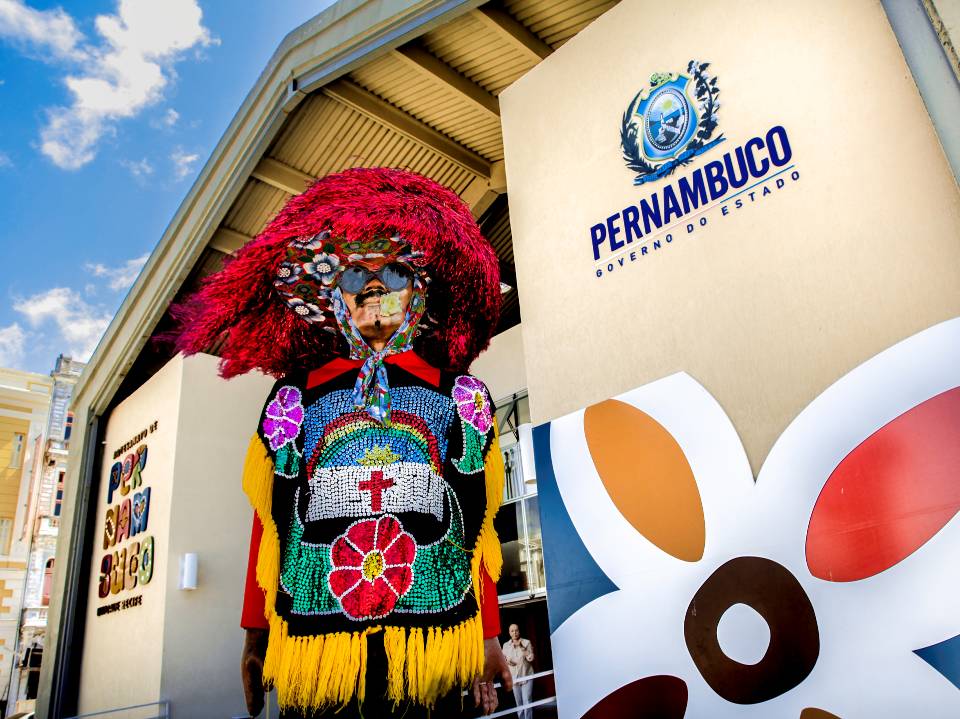 Centro do Artesanato de Pernambuco
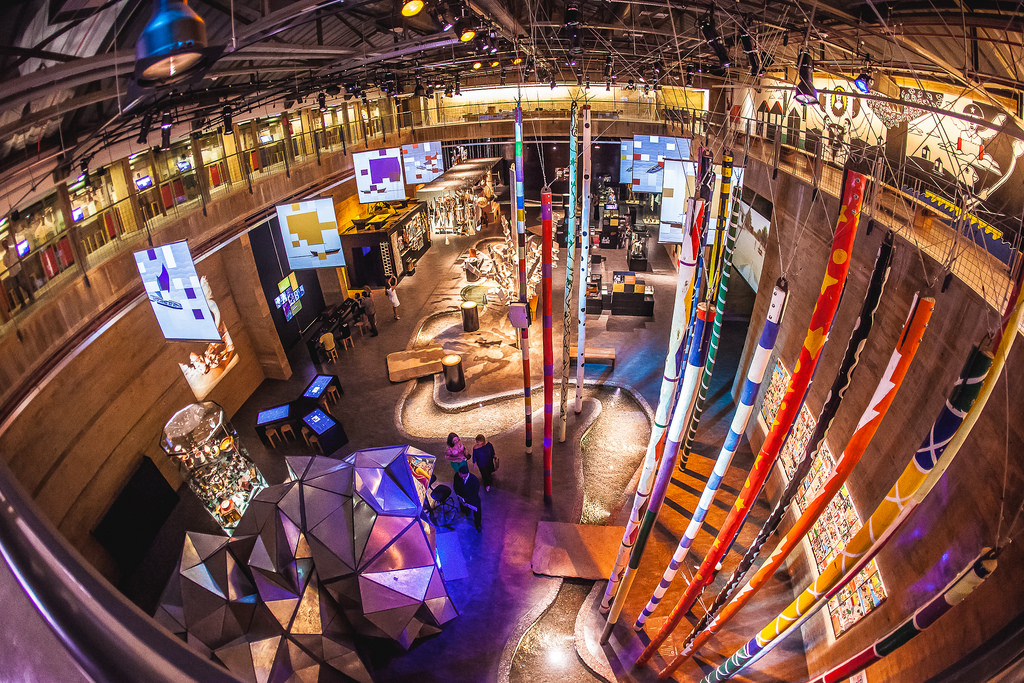 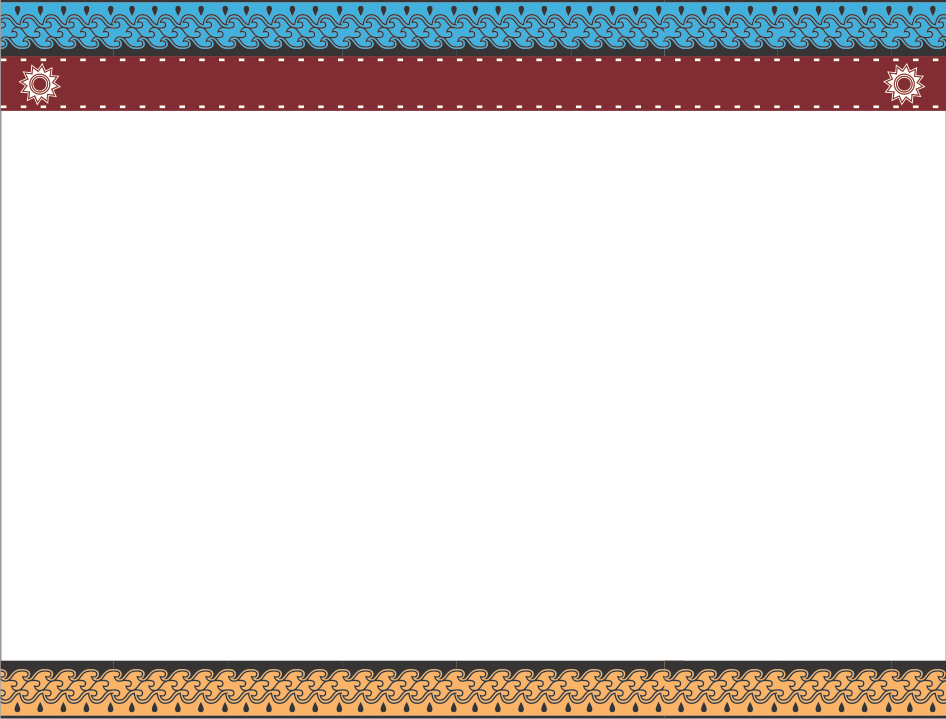 Cais do Sertão - Recife
Museu Cais do Sertão
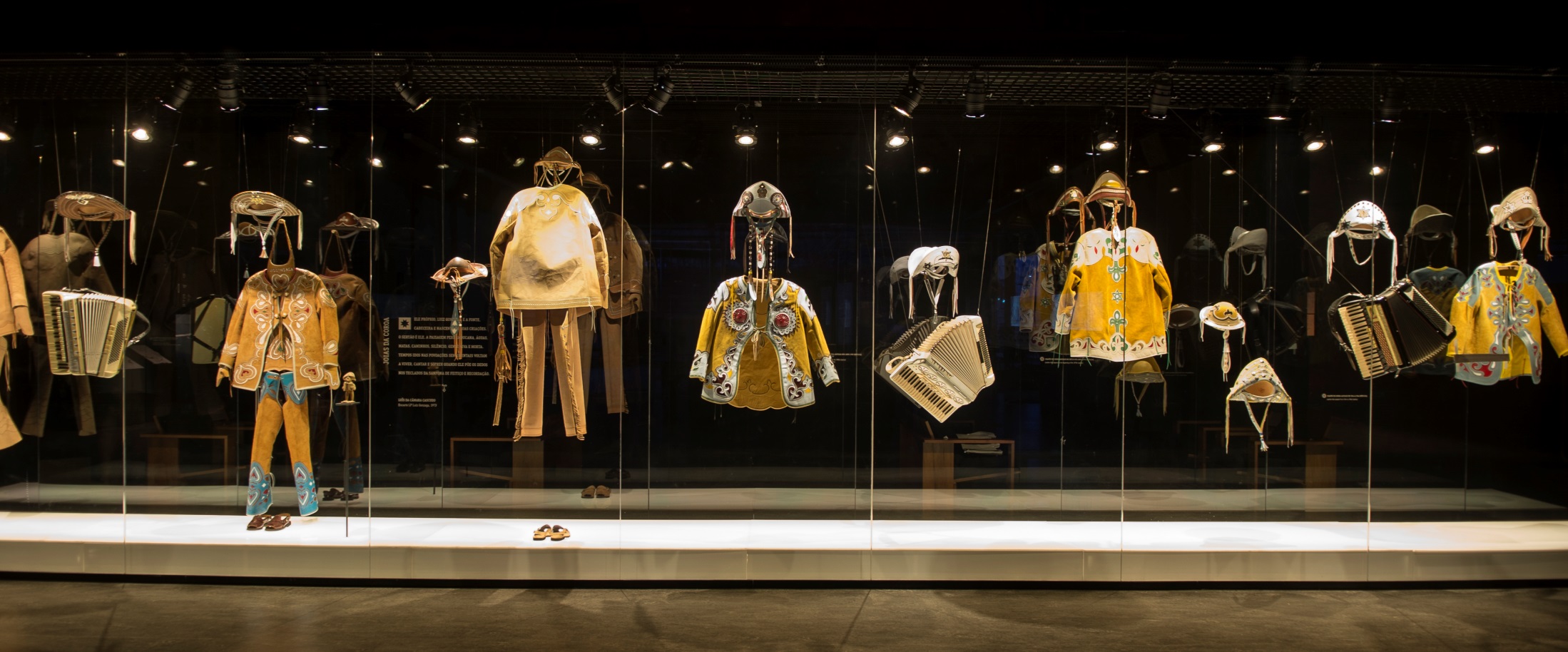 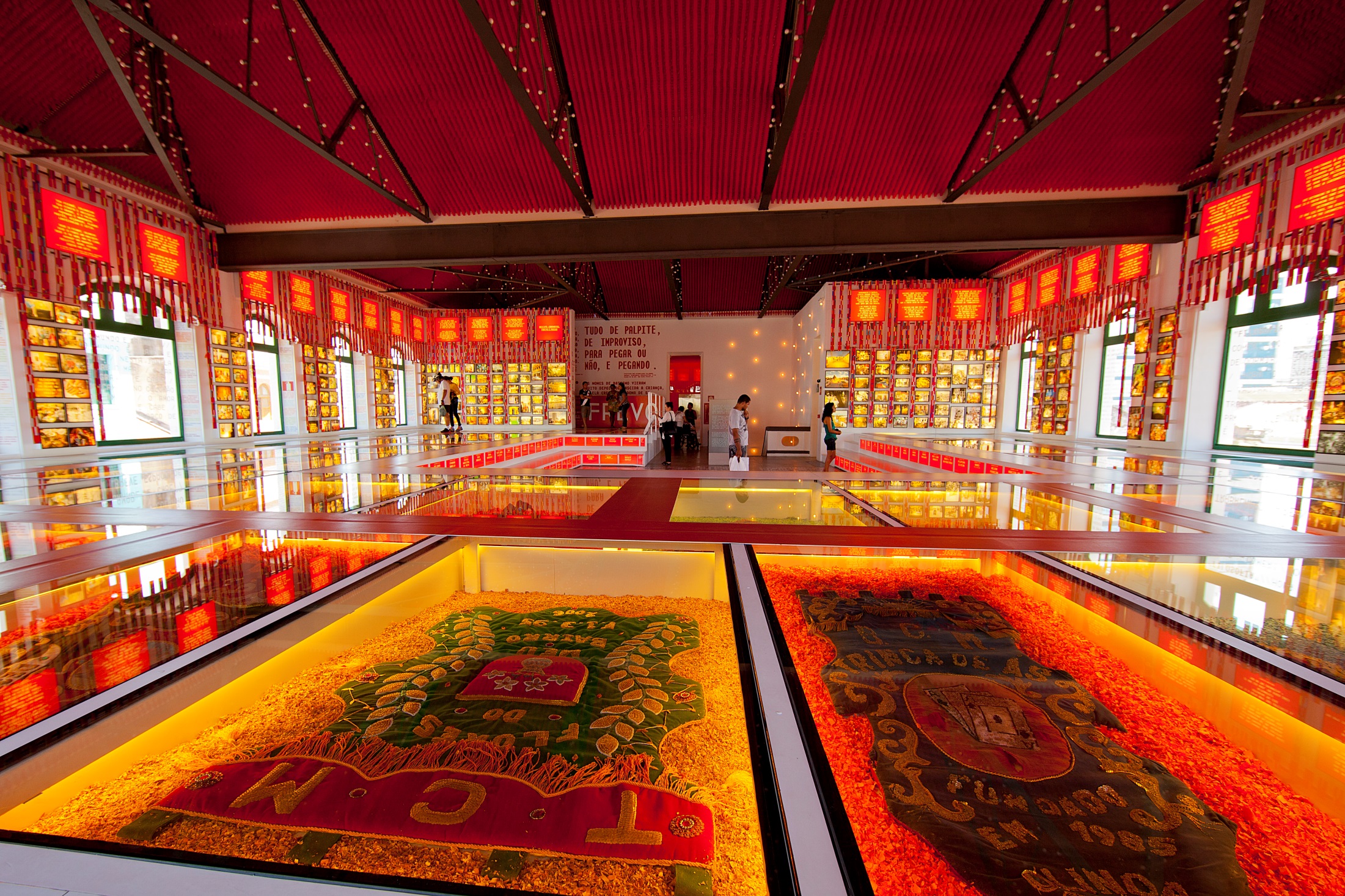 Paço do Frevo - Recife
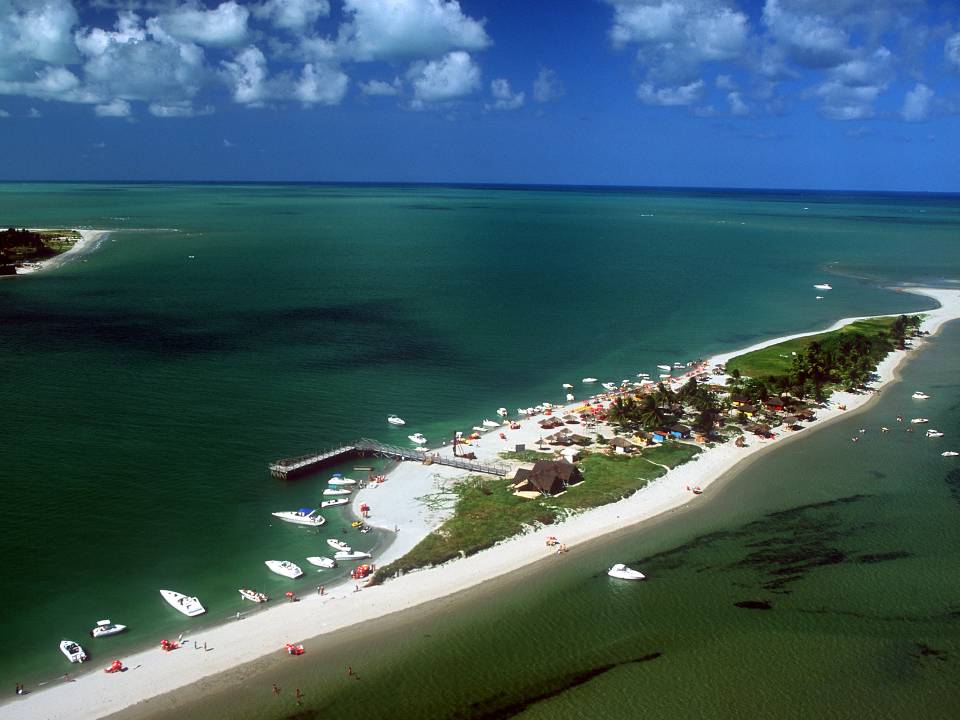 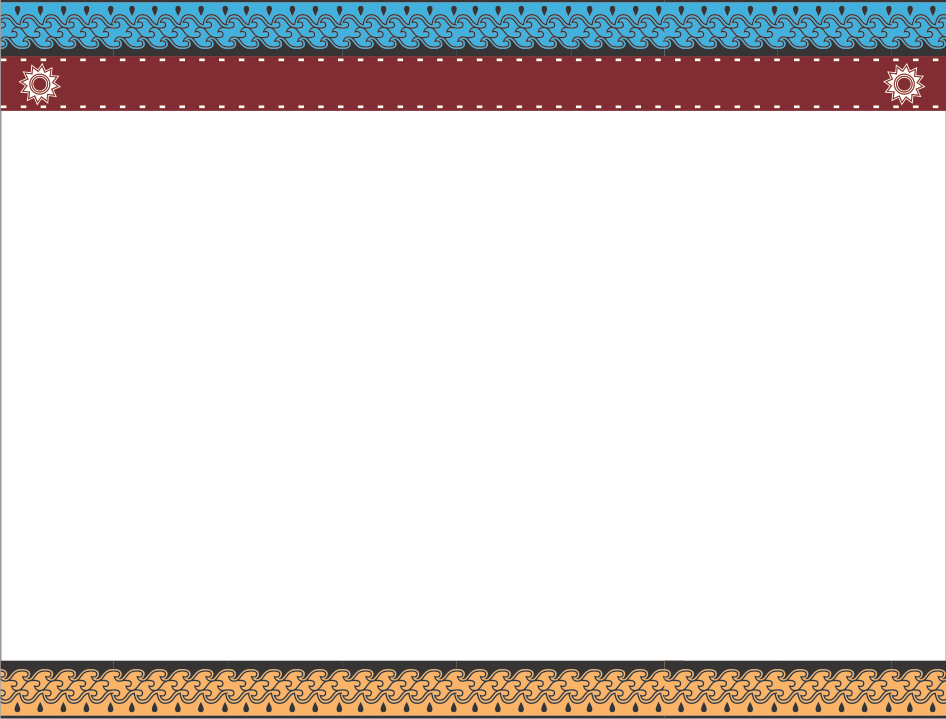 Litoral Norte
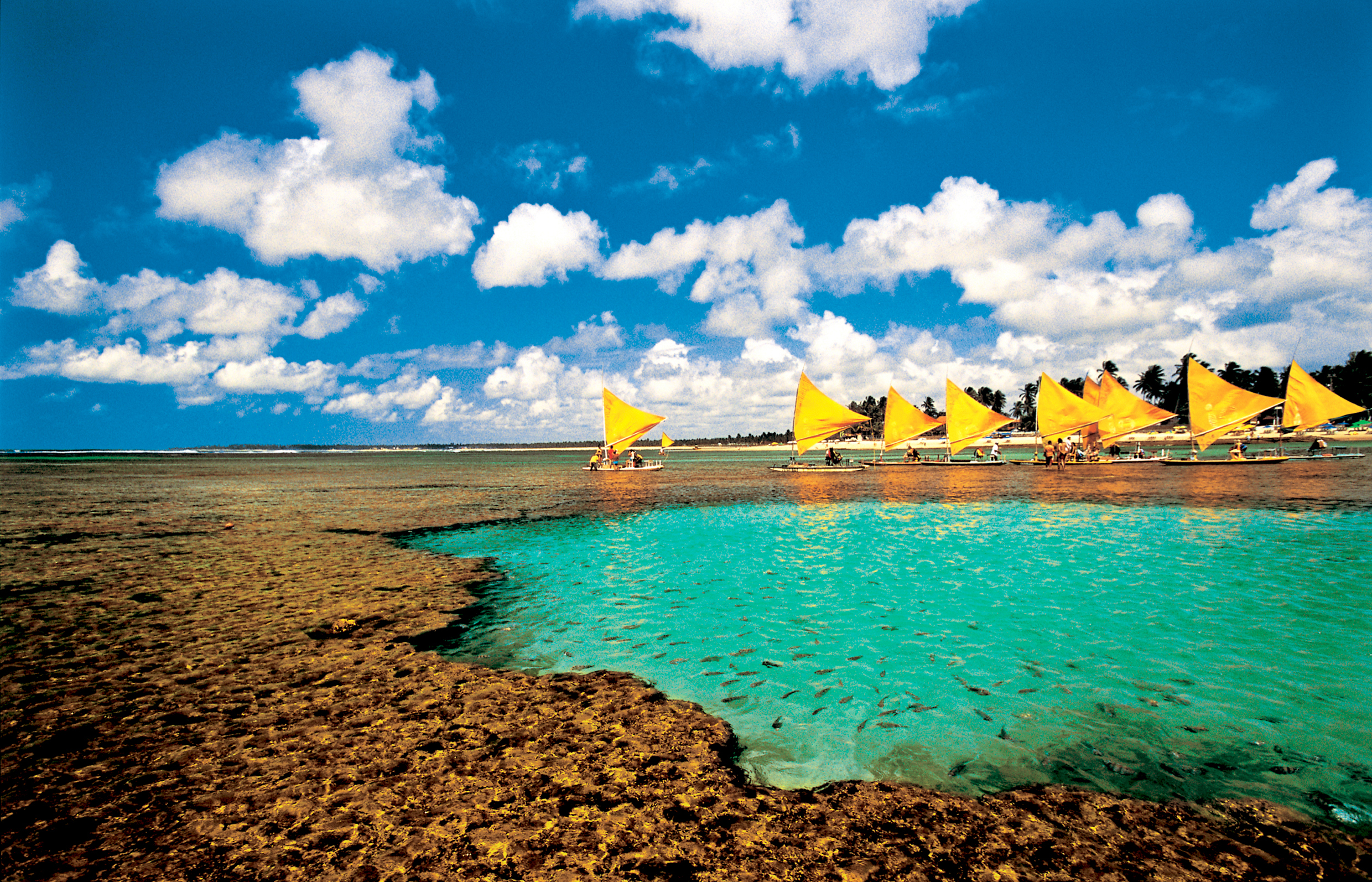 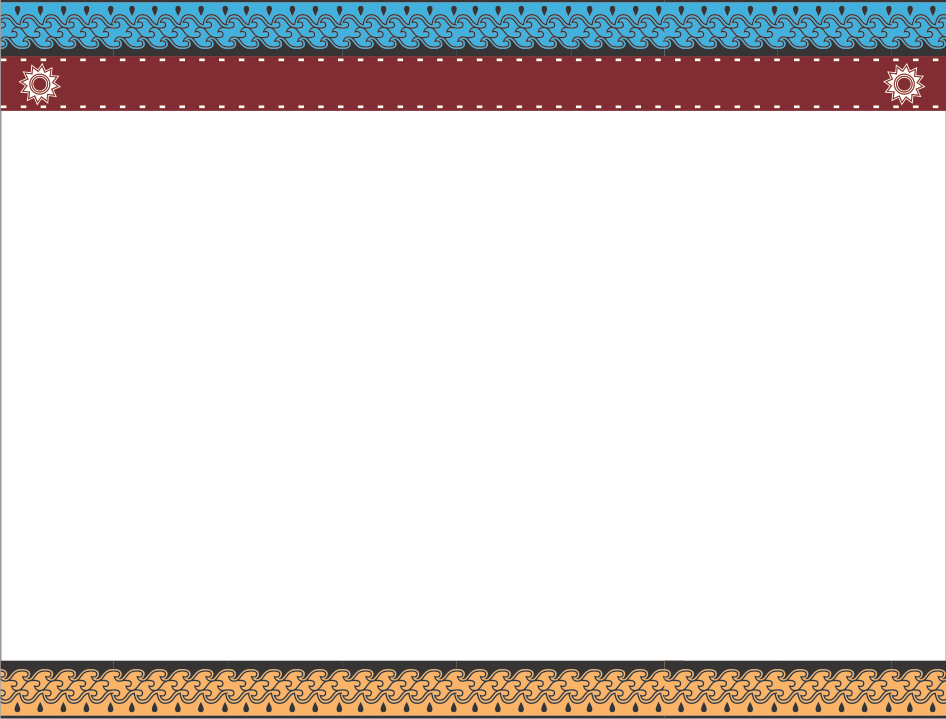 Litoral Sul – Porto de Galinhas
Litoral Sul
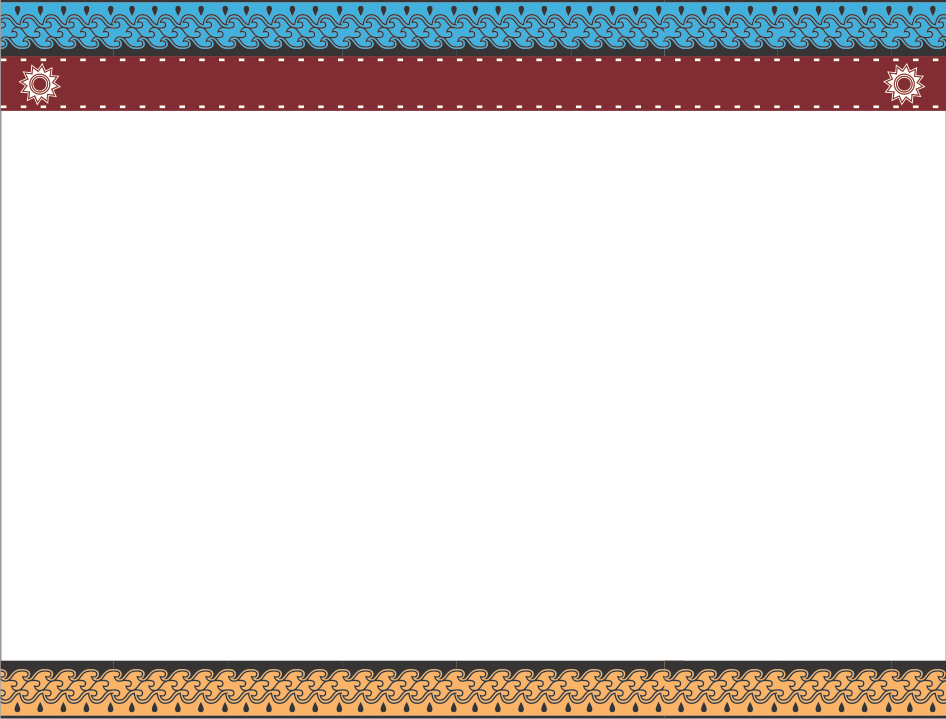 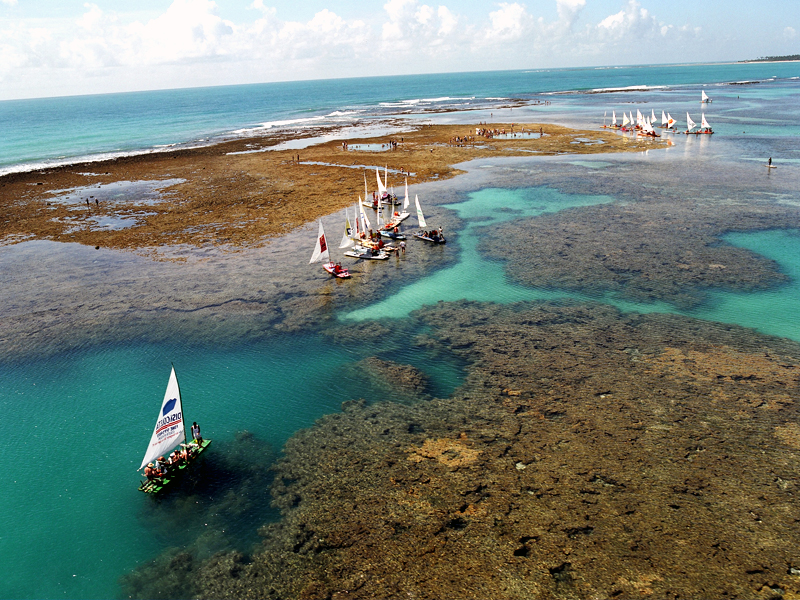 Porto de Galinhas
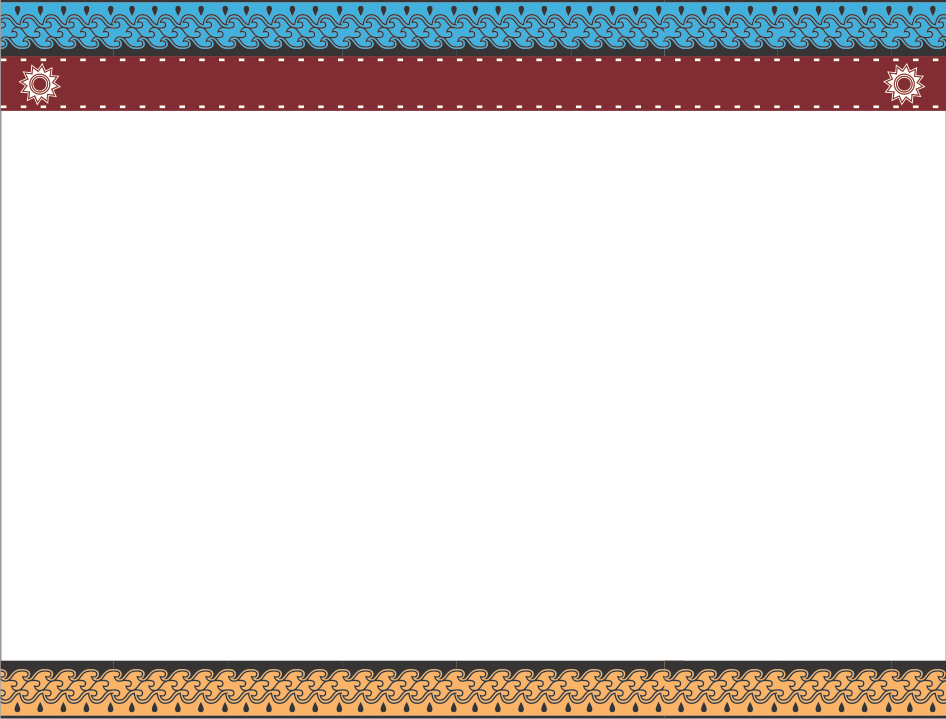 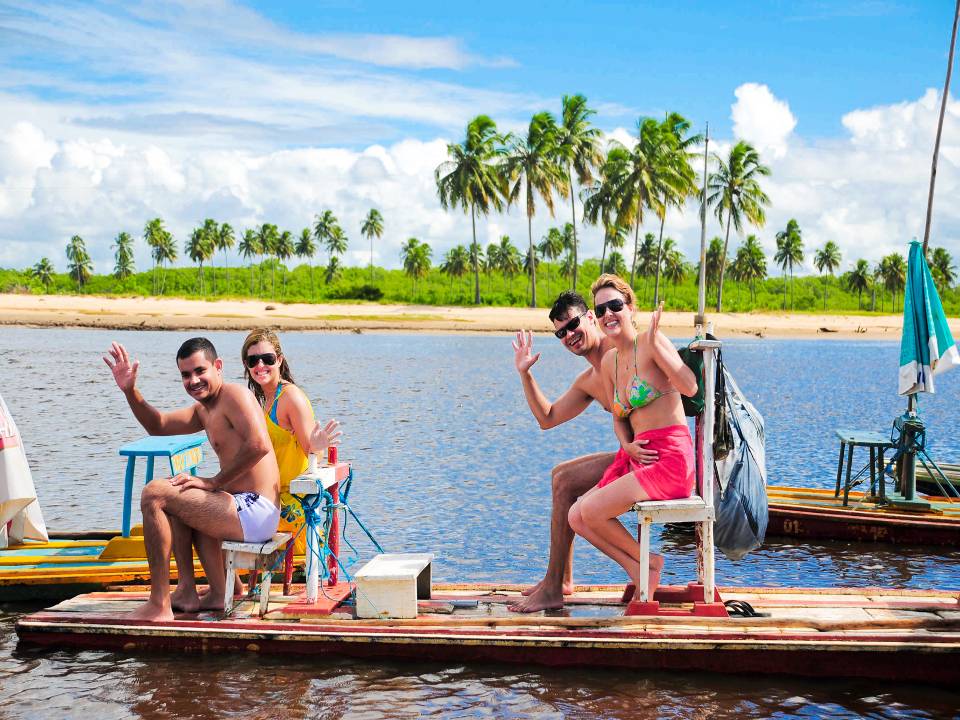 Pontal de Maracaípe
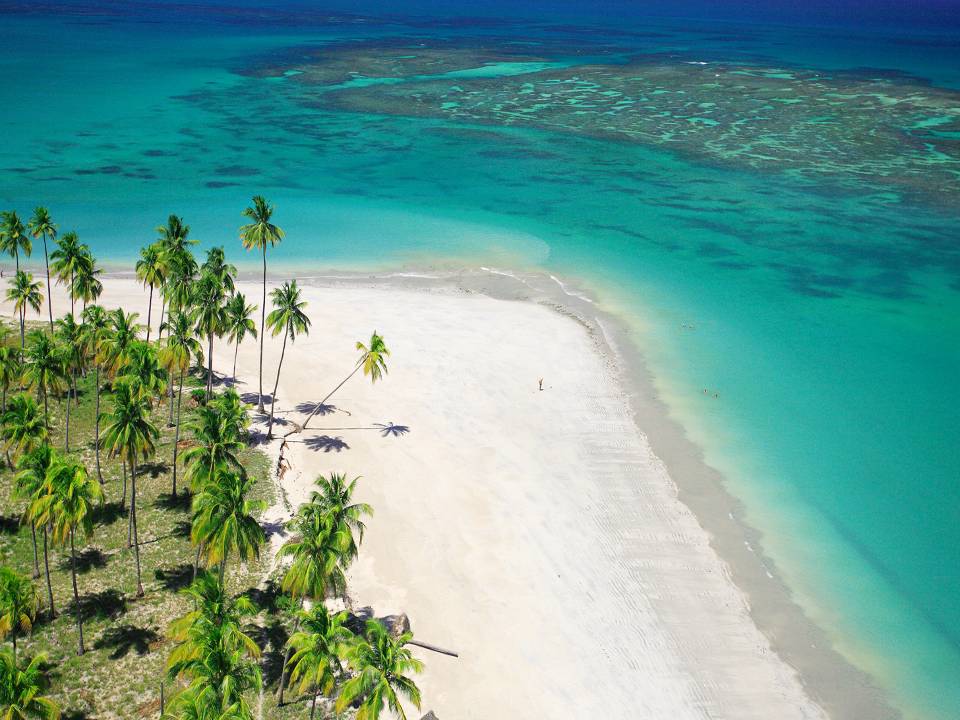 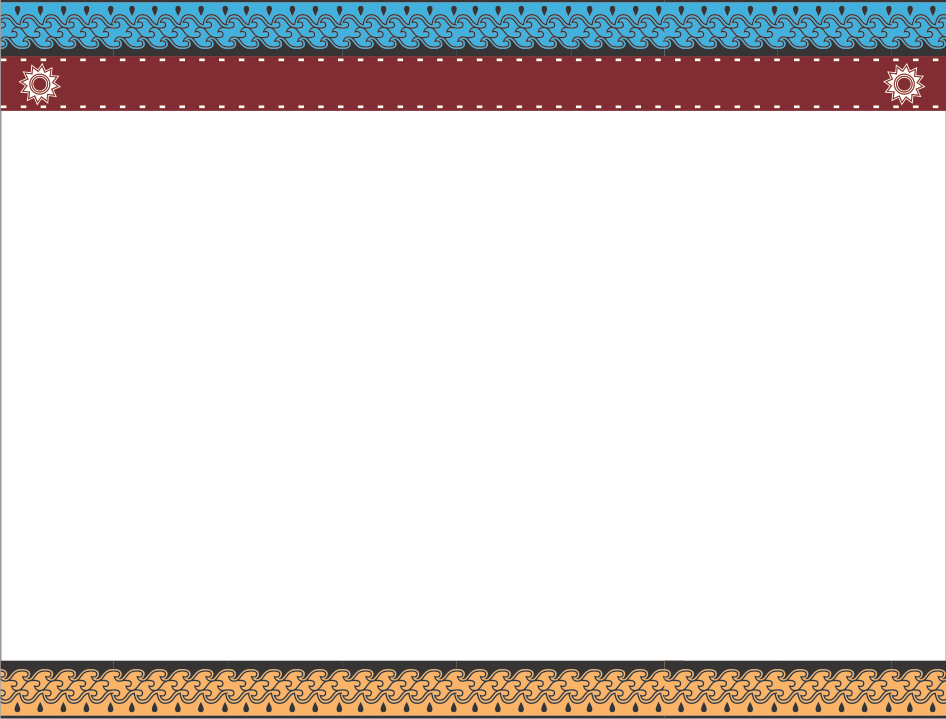 Praia dos Carneiros
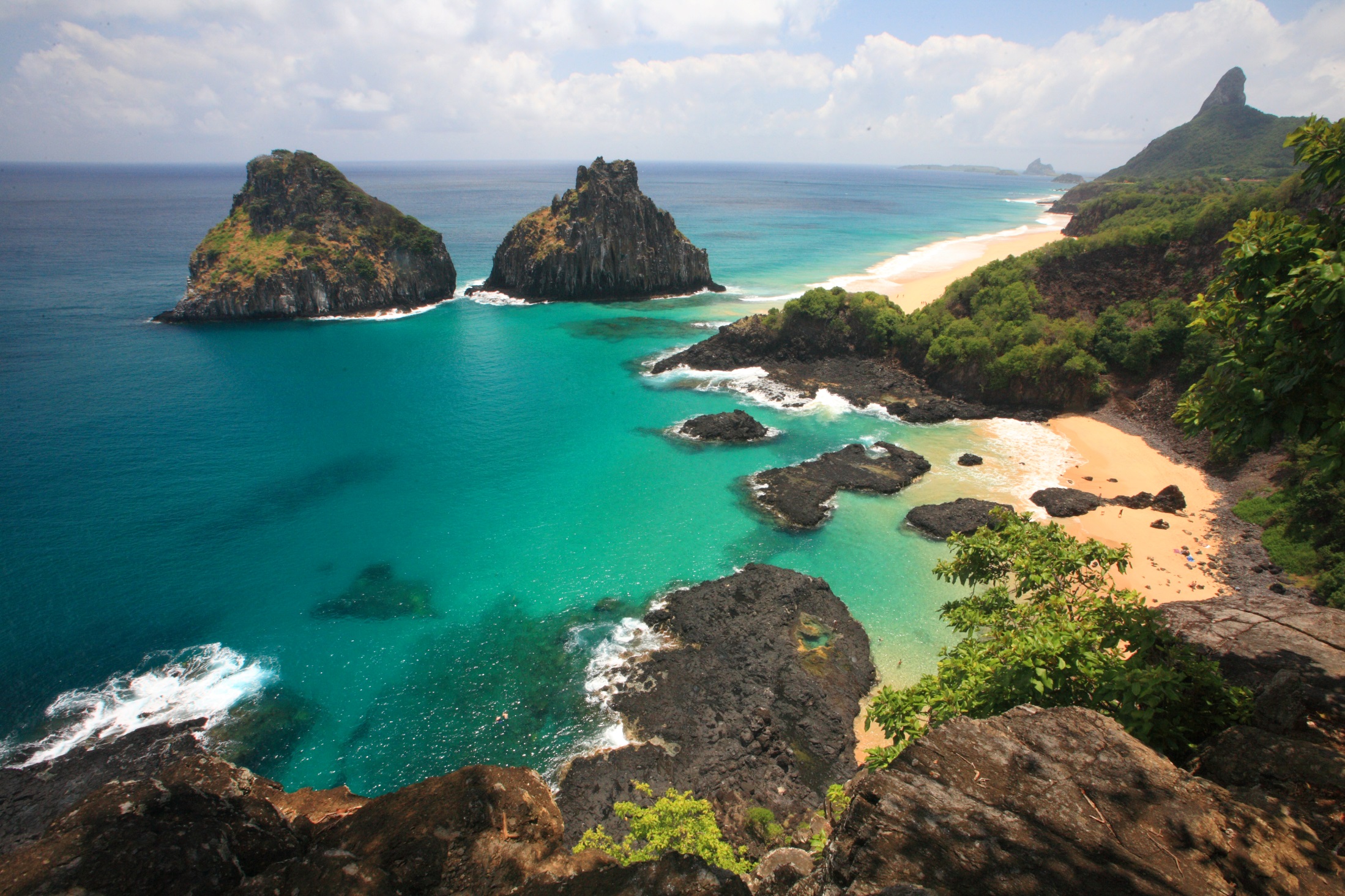 Fernando de Noronha
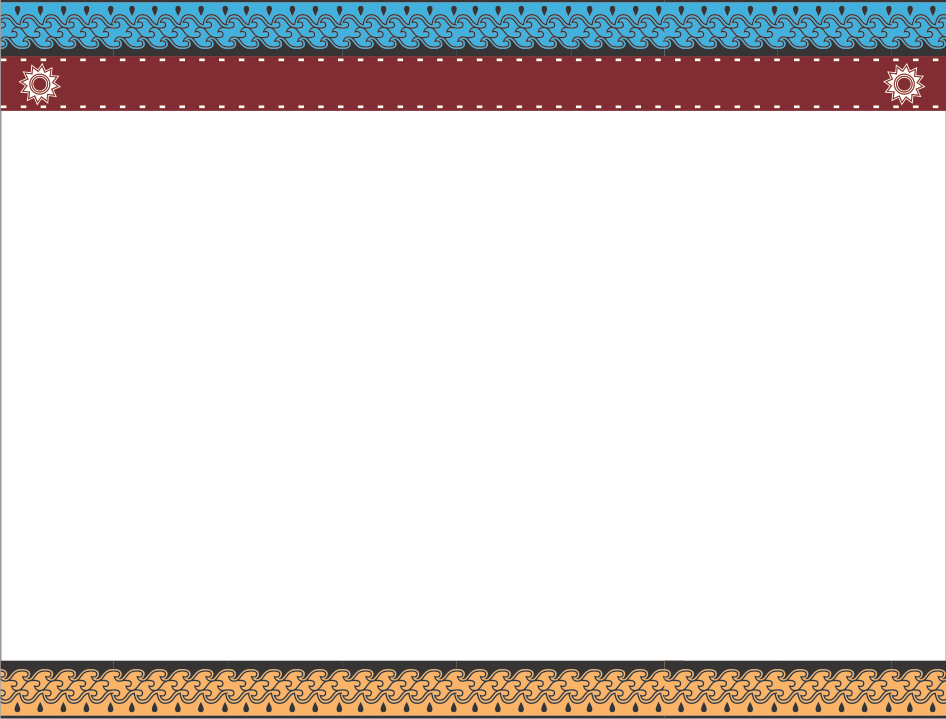 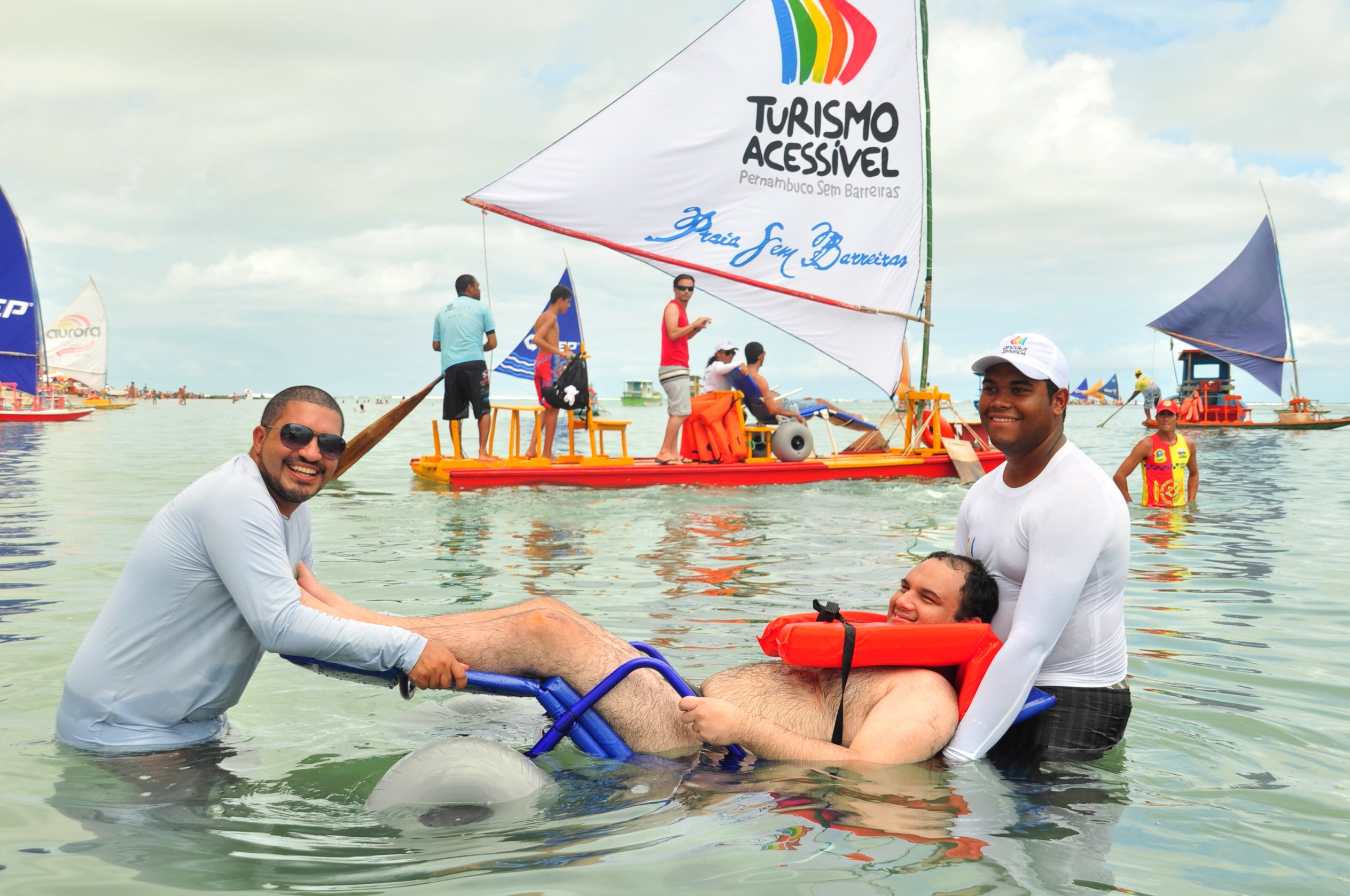 Acessibilidade – Praia sem Barreiras
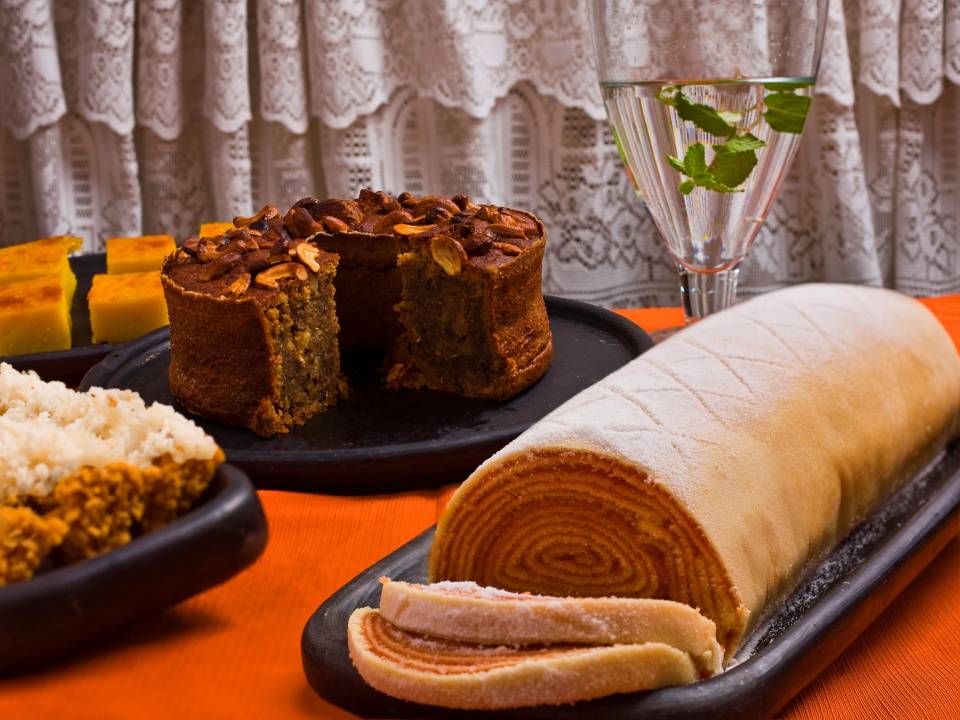 Gastronomia
Siga- nos nas Redes Sociais:

Facebook: descubrapernambuco
Instagram: @descubrapernambuco
Twitter: @descubrape
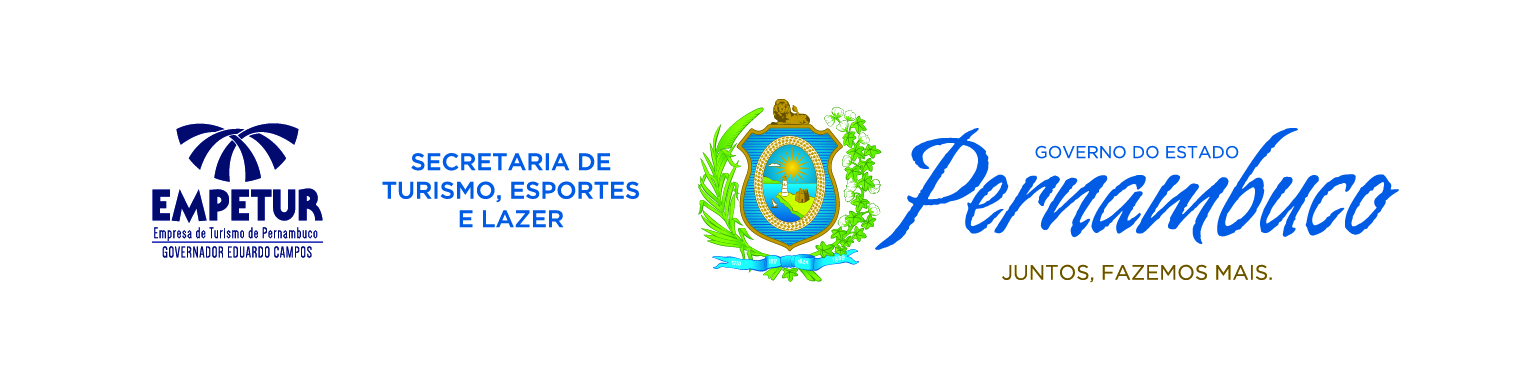 DANIELLY DE AGUIAR
GERENTE DE MARKETING

81. 3182.8153
81. 3182.8062
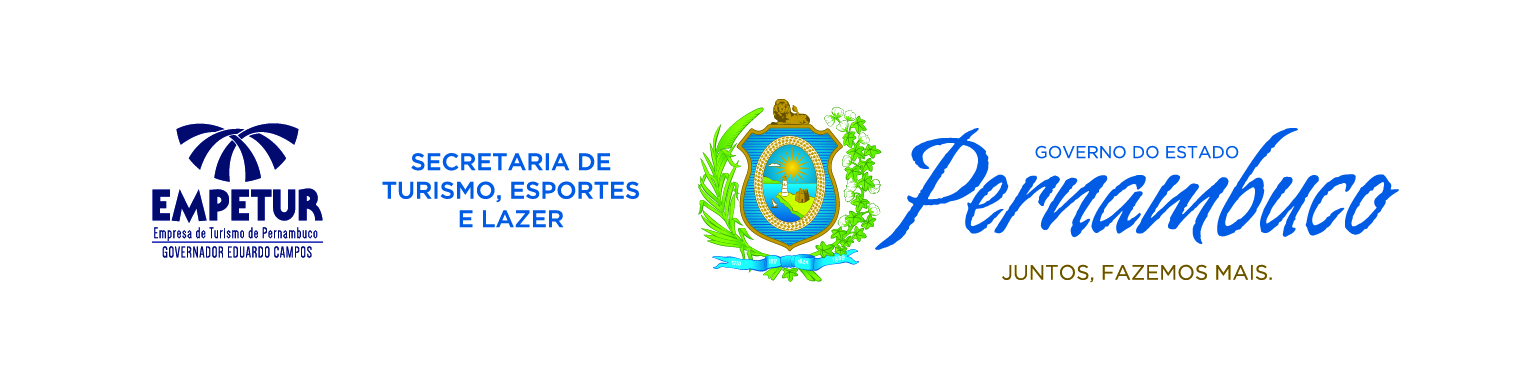